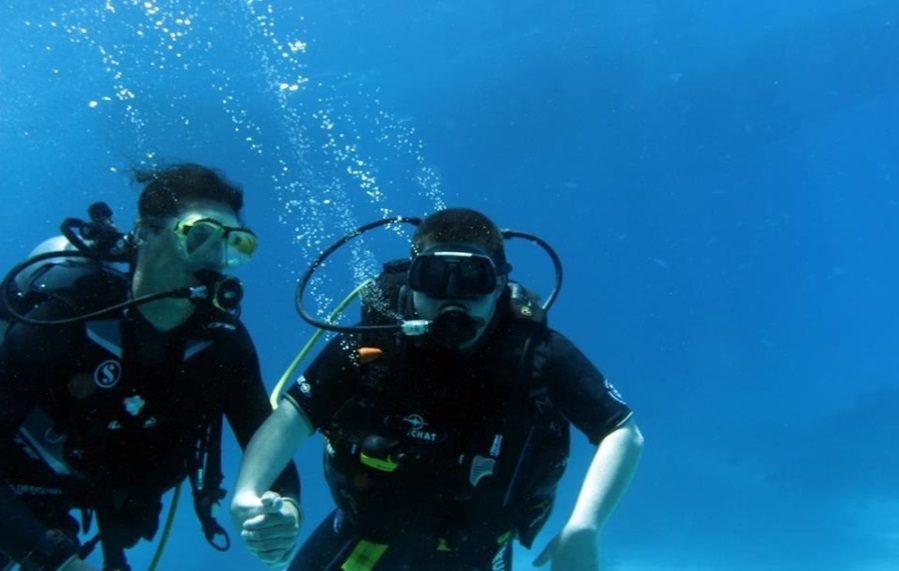 LA PLONGÉE SOUS-MARINE VECTEUR D’INTÉGRATION
EXPÉRIENCE DE NICOLAS
35 ANS AVEC TRISOMIE
UNE ENFANCE HYPER AQUATIQUE
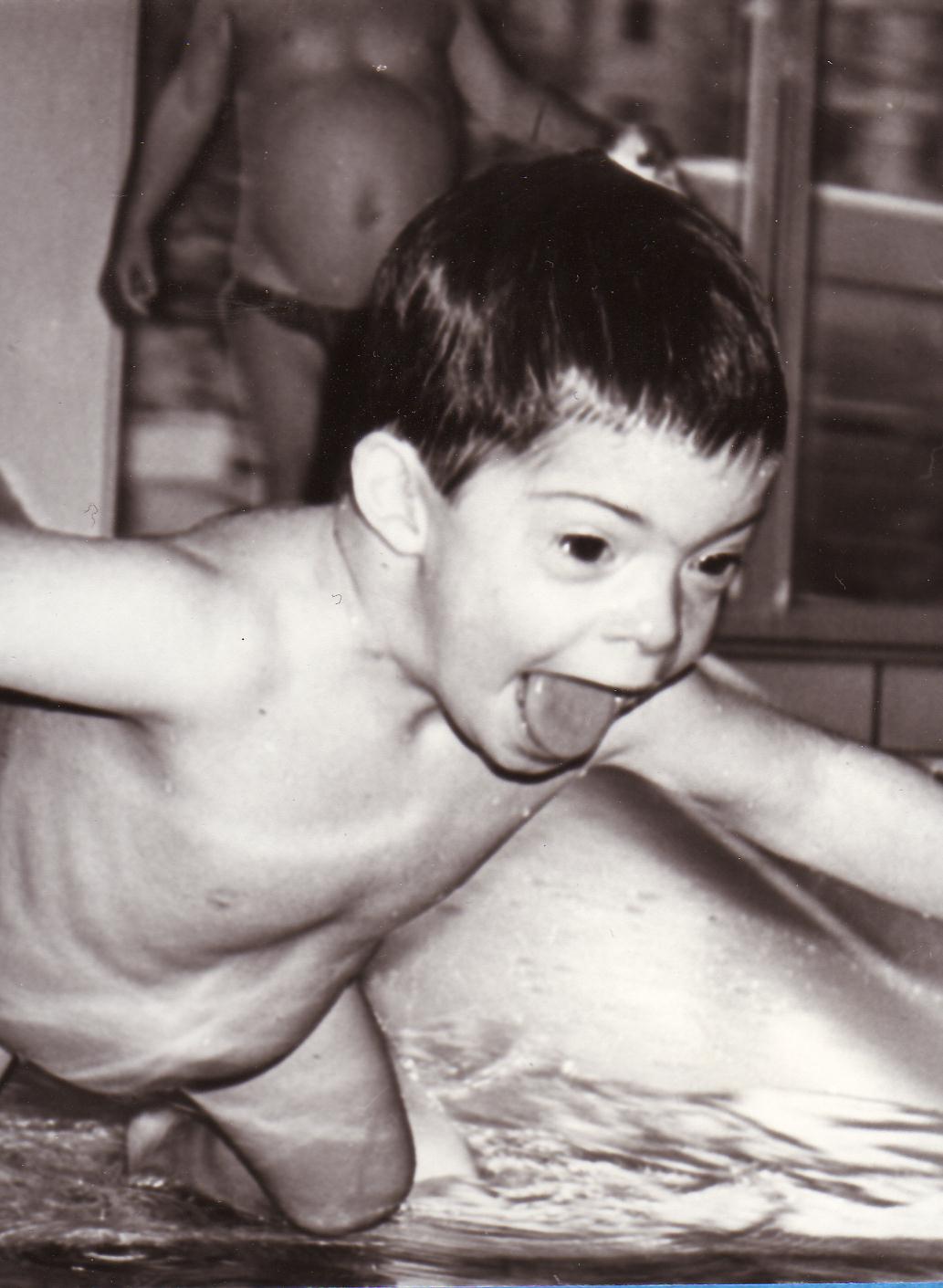 Les bébés nageurs
UNE ENFANCE HYPER AQUATIQUE
L’aisance sous l’eau
L’apnée naturelle
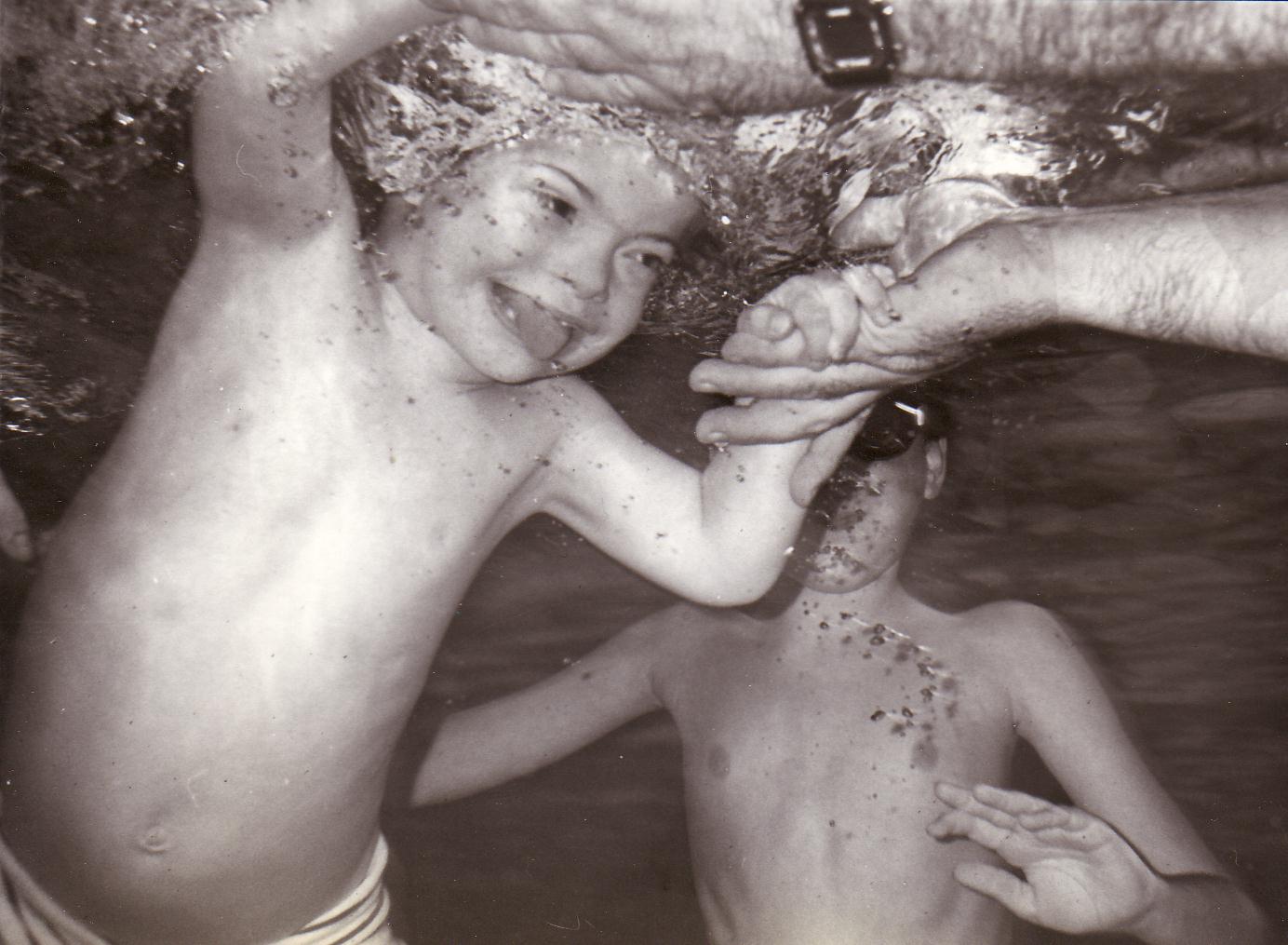 UNE ENFANCE HYPER AQUATIQUE
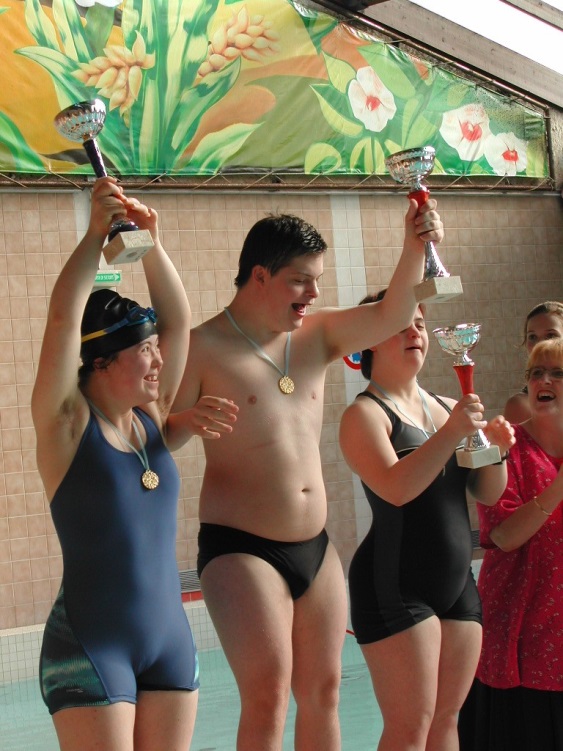 La SASEP
Les jeux
Les compétitions
UNE ADOLESCENCE DE SPORTS NAUTIQUES
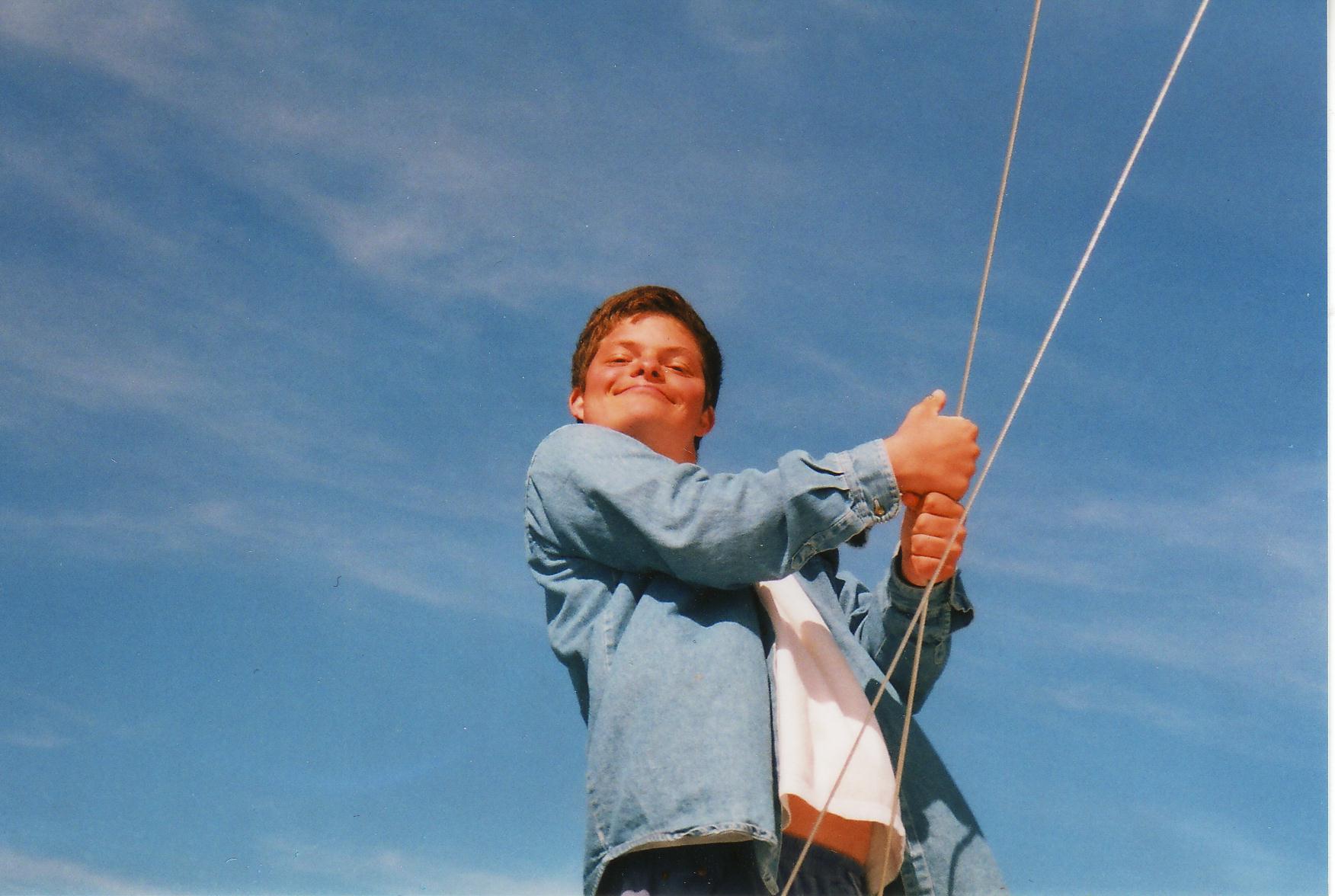 La voile
La catamaran
DÉCOUVERTE DE LA PLONGÉE
L’association Subaqua club de Paris lance sa section HANDISUB pour les personnes handicapées, en 2014
Des moniteurs spécialement formés 
Entrainement en piscine, chaque mardi soir
Apprentissage de la technique, des codes, des gestes, du matériel
Compagnonnage et responsabilité
DE LA PISCINE A LA MER, EN ÉGYPTE
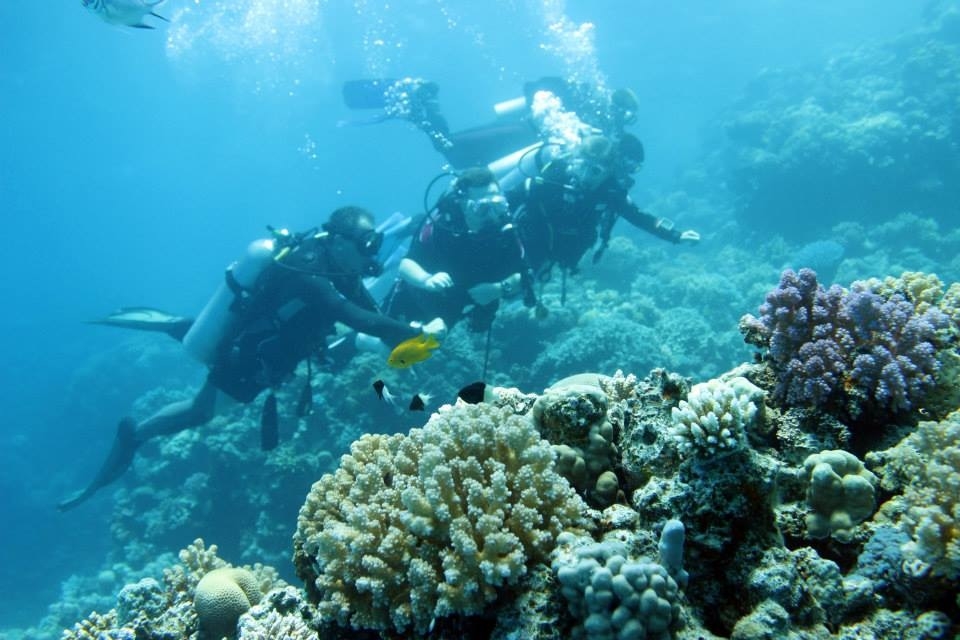 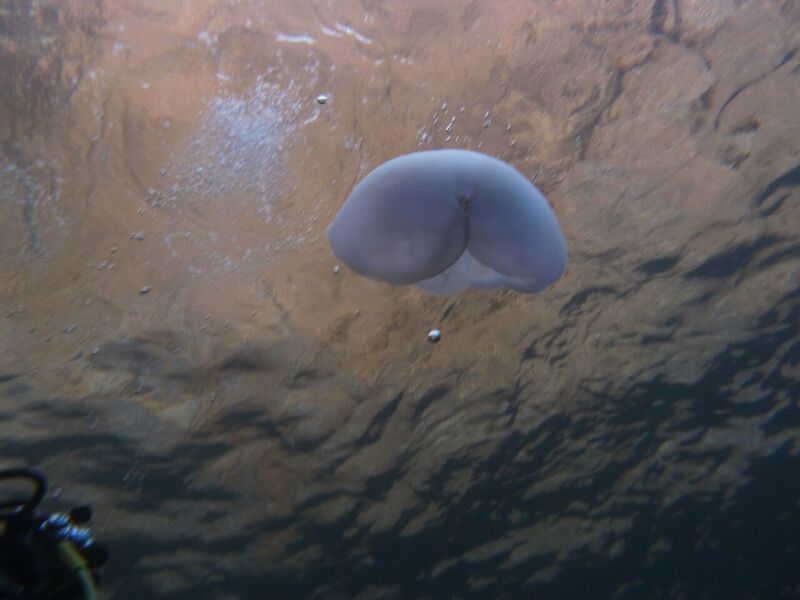 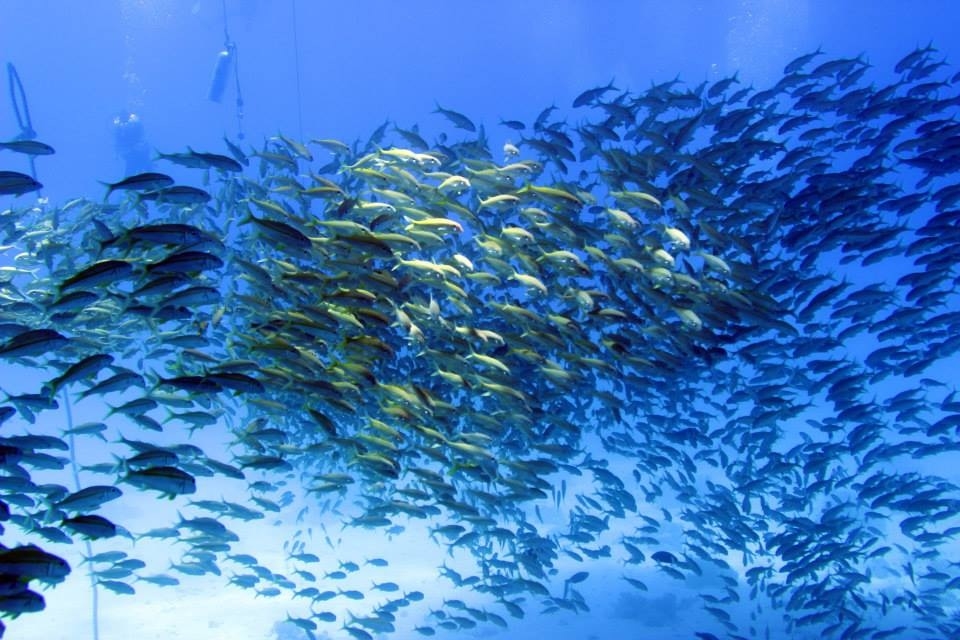 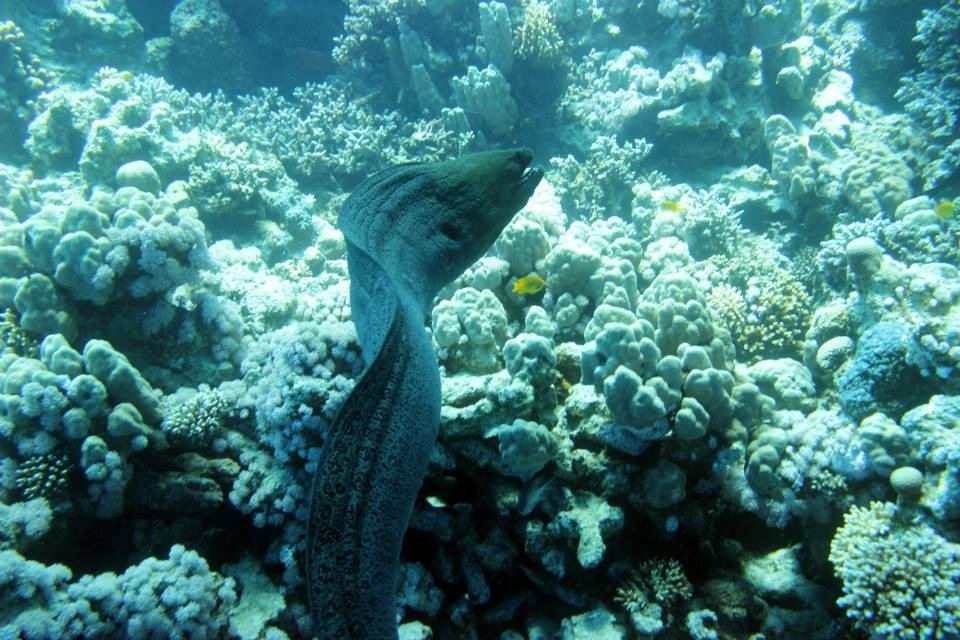 DE LA PISCINE A LA MER, A LA SEYNE S/MER, EN ESPAGNE
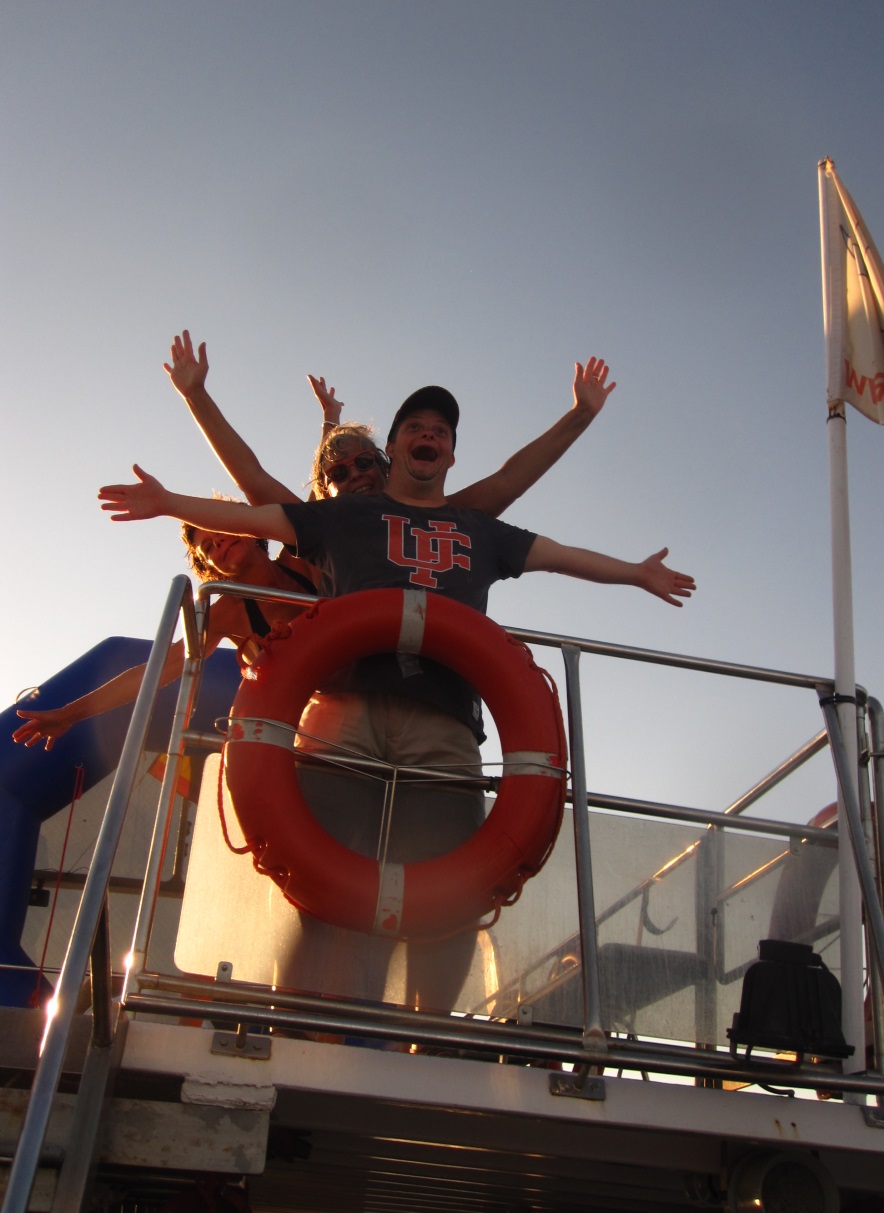 Sous la mer, c’est beau
Avec mes amis, 
c’est la fête
FIERTÉ DE L’EFFORT RECONNU
LE POINT DE VUE DES MONITEURS
LE POINT DE VUE DES MONITEURS
Des précautions techniques et pédagogiques :
Une formation très spécifique, même pour un moniteur
Des consignes claires, adaptées
Privilégier le jeu et le plaisir
S’adapter avec modestie 
Rester concentré tout au long de la plongée
Veiller au respect de la profondeur : moins de 6 mètres
LE POINT DE VUE DES MONITEURS
Des marges de progression insoupçonnées :
Ne pas sous-estimer les capacités d’apprentissage d’un personne avec trisomie.
Ne pas brider ses possibilités d’évolution
S’accrocher pour le suivre , s’il maitrise les palmes
LE POINT DE VUE DES MONITEURS
Des succès :
« La réussite d’un exercice ou l’acquisition d’une compétence qui se maintient dans le 	temps sont toujours une victoire collective »
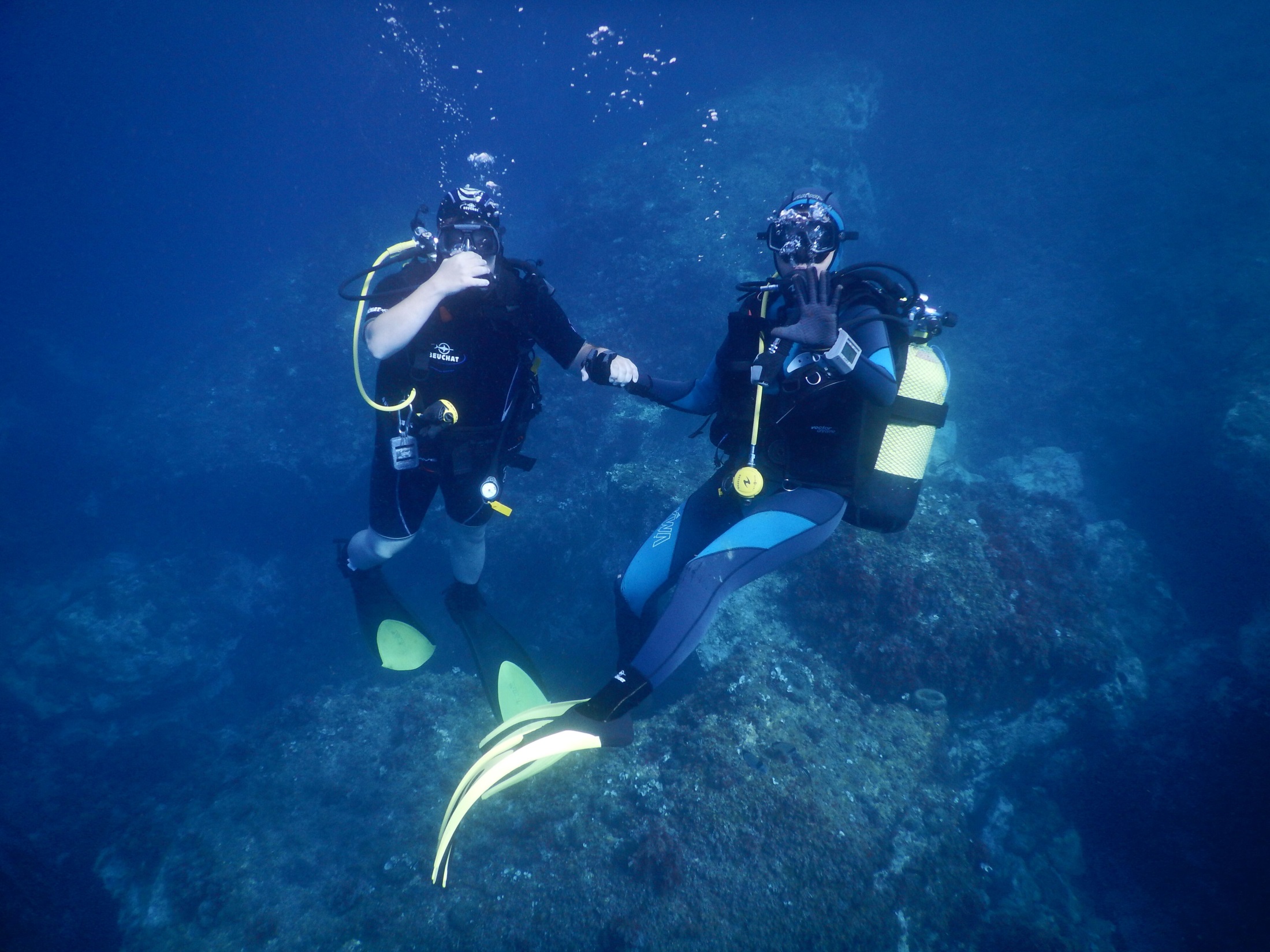 LE POINT DE VUE DES MONITEURS
Des joies :
Avec un plongeur valide, nous sommes souvent « un service qu’il utilise ».
Le plongeur trisomique nous intègre dans son environnement de vie.
La reconnaissance sociale qu’il nous renvoie est énorme et nous donne de l’énergie pour poursuivre cette activité de bénévolat.
Plonger avec une personne trisomique est une aventure humaine, un moment de bonheur rare pour un moniteur.
LE POINT DE VUE DES MONITEURS
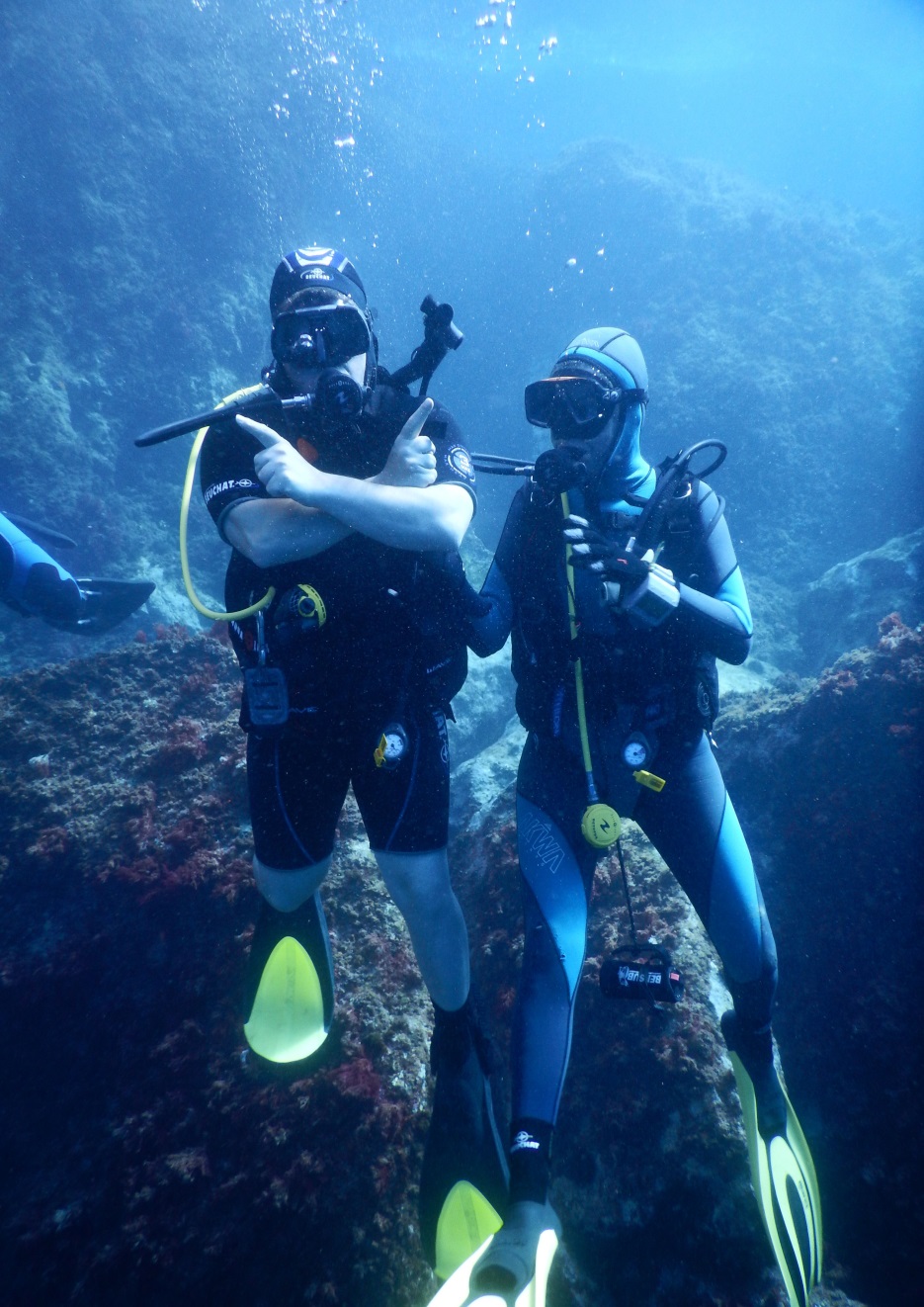 « Il faut privilégier le jeu et le plaisir… Avec Nicolas, c’est un vrai bonheur. Nous nous amusons beaucoup, c’est du à son caractère facétieux  ».
LE POINT DE VUE DES MONITEURS
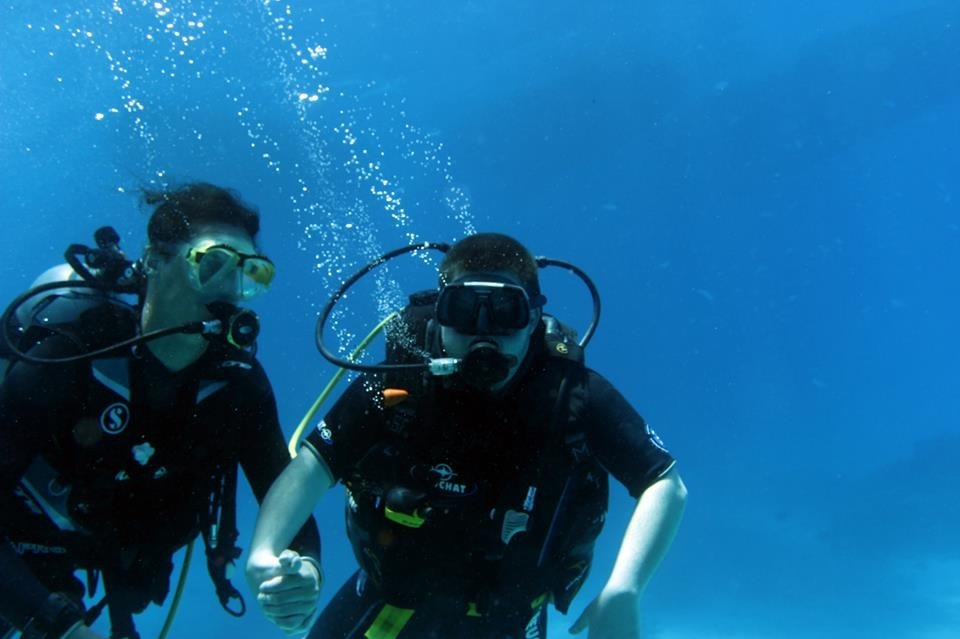 « En plongée avec lui, nous formons, plus qu’avec tout autre plongeur, un binôme qui doit être parfait ».
LA PLONGÉE, LA JOIE, LA BEAUTÉ
La plongée est un sport d’équipe que l’on découvre ensemble
On s’entraine en piscine
Pour plonger en mer
Les moniteurs nous accompagnent
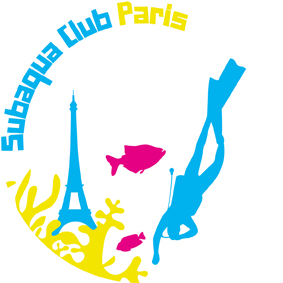 Subaqua Club de Paris   06 18 01 20 78
Trisomie 21-Paris   06 13 59 50 52
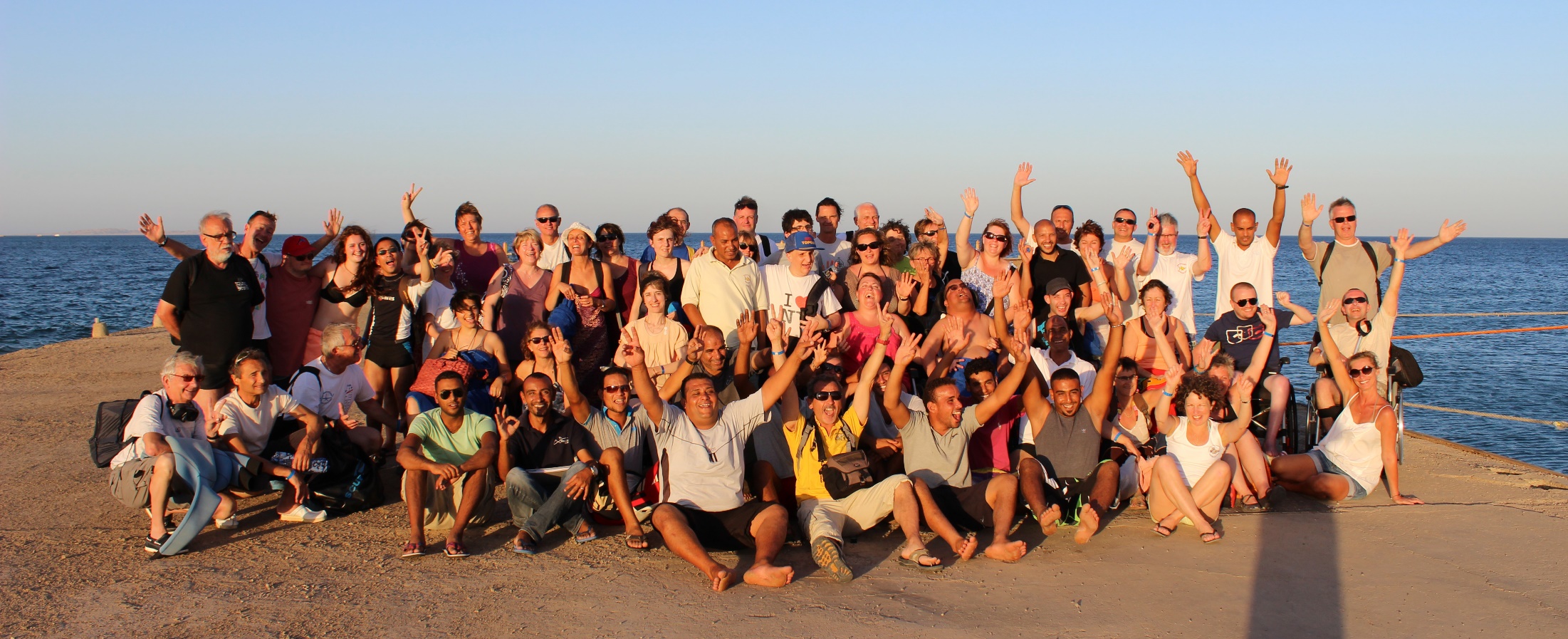